?
Kombi?NUSS!
Wolken 001-003
?
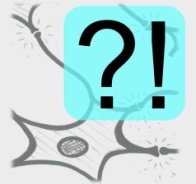 wenn ?  = A   dann ?  =  1
wenn ?  = Z   dann ?  = 26
?
Zu finden ist ein Begriff, bei dem ein oder mehrere Buchstaben durch Fragezeichen ersetzt sind. Die Summe der Werte der fehlenden Buchstaben steht unter der Wolke und muss genau getroffen werden. Buchstabenwerte: A=1 bis Z=26, ß=27 bis Ü=30
„1+“  = mehr als eine richtige Lösung
D
?
K
?
N
?
1
3
2
L
F
?
Ü
SG   
2
SG   
5
?
?
SG   
4
D
?
?
?
?
?+?  =  28
?+?  =  19
?+?+?  =  3
?
?
?
Finde?DAS!®
© Christian Bosenick
?
Kombi?NUSS!
Wolken 004-006
?
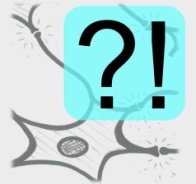 wenn ?  = A   dann ?  =  1
wenn ?  = Z   dann ?  = 26
?
S
O
?
?
?
4
6
S
?
SG   
4
SG   
5
?
L
N
?
?
?+?  =  10
?+?  =  13
?
?
?
M
?
5
?
SG   
5
D
?+?  =  29
Finde?DAS!®
© Christian Bosenick
?
Kombi?NUSS!
Wolken 007-009
?
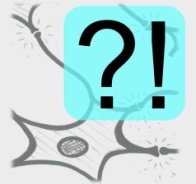 ?
wenn ?  = A   dann ?  =  1
wenn ?  = Z   dann ?  = 26
D
?
R
?
8
?
SG   
4
?
I
?
?+?  =  16
?
?
?
M
?
I
?
?
7
9
P
T
T
SG   
5
SG   
3
?
A
O
?+?  =  6
?+?  =  52
Finde?DAS!®
© Christian Bosenick
?
Kombi?NUSS!
Wolken 010-012
?
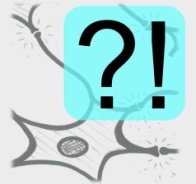 wenn ?  = A   dann ?  =  1
wenn ?  = Z   dann ?  = 26
?
H
?
?
12
?
SG   
4
R
?
?
?+?  =  18
?
?
?
?
?
E
O
11
10
N
L
SG   
4
SG   
4
U
P
Z
?
?
?+?  =  12
?+?  =  18
Finde?DAS!®
© Christian Bosenick
?
Kombi?NUSS!
Wolken 013-015
?
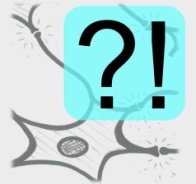 wenn ?  = A   dann ?  =  1
wenn ?  = Z   dann ?  = 26
?
?
E
T
?
?
?
R
B
14
13
15
?
R
SG   
7
SG   
5
SG   
4
N
?
K
U
N
?
?
E
?
?+?  =  47
?+?  =  40
?+?  =  26
?
?
?
Finde?DAS!®
© Christian Bosenick
?
Kombi?NUSS!
Wolken 016-018
?
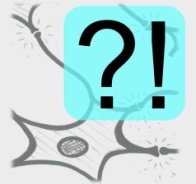 ?
wenn ?  = A   dann ?  =  1
wenn ?  = Z   dann ?  = 26
?
?
?
?
?
?
B
?
I
U
?
17
?
?
T
16
18
N
I
P
A
SG   
5
SG   
6
SG   
5
S
?
?
E
?
N
N
?+?+?  =  26
?+?  =  21
?+?  =  15
Finde?DAS!®
© Christian Bosenick
?
Kombi?NUSS!
Wolken 019-021
?
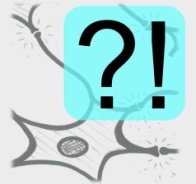 wenn ?  = A   dann ?  =  1
wenn ?  = Z   dann ?  = 26
?
?
?
?
?
?
21
U
R
?
B
SG   
3
E
?
?
?
P
?
Ö
L
?+?  =  40
19
20
O
T
SG   
6
SG   
4
?
R
?
O
S
?+?  =  34
?+?  =  22
Finde?DAS!®
© Christian Bosenick
?
Kombi?NUSS!
Wolken 022-024
?
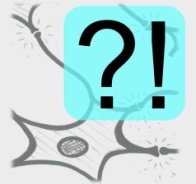 ?
wenn ?  = A   dann ?  =  1
wenn ?  = Z   dann ?  = 26
W
?
?
?
N
K
?
24
22
23
?
U
S
?
?
SG   
4
N
SG   
4
O
SG   
2
T
?
?
?
?+?  =  20
?+?  =  37
?+?+?  =  3
?
?
?
Finde?DAS!®
© Christian Bosenick
?
Kombi?NUSS!
Wolken 025-027
?
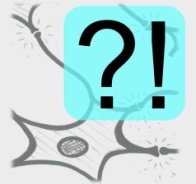 ?
wenn ?  = A   dann ?  =  1
wenn ?  = Z   dann ?  = 26
B
?
26
N
?
?
?
SG   
3
R
?
?+?  =  14
?
?
?
S
E
?
?
27
25
?
A
A
SG   
5
SG   
4
L
?
N
G
?+?  =  21
?+?  =  33
Finde?DAS!®
© Christian Bosenick
?
Kombi?NUSS!
Wolken 028-030
?
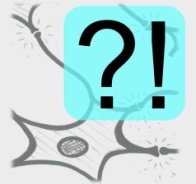 ?
wenn ?  = A   dann ?  =  1
wenn ?  = Z   dann ?  = 26
?
O
?
30
?
SG   
4
T
?
?
C
?+?  =  20
?
29
?
E
?
SG   
5
U
K
?
?
I
?
?+?  =  44
?
28
SG   
3
R
?+?  =  10
Finde?DAS!®
© Christian Bosenick
?
Kombi?NUSS!
Wolken 031-033
?
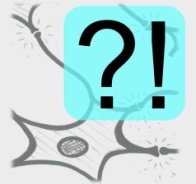 ?
wenn ?  = A   dann ?  =  1
wenn ?  = Z   dann ?  = 26
I
?
?
32
R
?
SG   
4
V
?
L
?
?
?
?
E
E
?+?+?  =  25
31
33
?
?
O
A
?
SG   
4
SG   
4
S
G
T
?
?
?+? =  43
?+? =  39
Finde?DAS!®
© Christian Bosenick
?
Kombi?NUSS!
Wolken 034-036
?
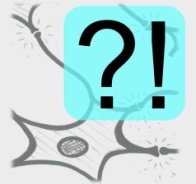 ?
wenn ?  = A   dann ?  =  1
wenn ?  = Z   dann ?  = 26
?
O
?
36
?
SG   
5
T
?
?
?+?  =  21
?
?
?
U
?
T
35
?
G
E
34
E
SG   
4
?
SG   
4
B
N
?
R
?+?  =  3
?+?  =  36
Finde?DAS!®
© Christian Bosenick
?
Kombi?NUSS!
Wolken 037-039
?
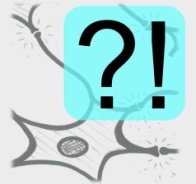 ?
wenn ?  = A   dann ?  =  1
wenn ?  = Z   dann ?  = 26
K
C
?
37
T
?
SG   
4
P
?
?
H
?
?+?  =  26
?
?
?
?
?
S
38
39
A
SG   
3
N
SG   
4
L
?
?
?+?  =  11
?+?  =  45
Finde?DAS!®
© Christian Bosenick
?
Kombi?NUSS!
Wolken 040-042
?
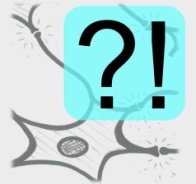 ?
wenn ?  = A   dann ?  =  1
wenn ?  = Z   dann ?  = 26
?
?
?
?
S
I
?
41
42
1+
?
R
?
?
SG   
5
SG   
4
S
E
E
?
?
P
?
?
?+?  =  24
?+?  =  37
40
E
?
SG   
4
R
E
?+?+?  =  18
Finde?DAS!®
© Christian Bosenick
?
Kombi?NUSS!
Wolken 043-045
?
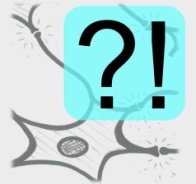 ?
wenn ?  = A   dann ?  =  1
wenn ?  = Z   dann ?  = 26
?
?
?
R
?
S
B
?
44
43
45
?
T
?
?
F
?
SG   
4
SG   
3
SG   
6
I
W
?
?
N
?
?
?+?+?  =  29
?+?  =  23
?+?  =  21
Finde?DAS!®
© Christian Bosenick
?
Kombi?NUSS!
Wolken 046-048
?
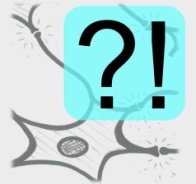 ?
wenn ?  = A   dann ?  =  1
wenn ?  = Z   dann ?  = 26
?
?
?
?
?
A
S
46
47
48
?
E
?
E
?
?
T
I
?
?
SG   
8
SG   
6
SG   
4
T
?
?
?
?+?+?  =  23
?+?+?  =  15
?+? =  16
Finde?DAS!®
© Christian Bosenick
?
Kombi?NUSS!
Wolken 049-051
?
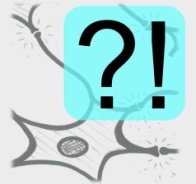 ?
wenn ?  = A   dann ?  =  1
wenn ?  = Z   dann ?  = 26
?
?
?
?
I
E
?
?
A
49
50
51
?
?
N
A
O
?
?
SG   
3
SG   
6
SG   
5
D
R
A
L
F
?
N
?
?
?+?+?  =  37
?+?  =  22
?+? =  10
Finde?DAS!®
© Christian Bosenick
?
Kombi?NUSS!
Wolken 052-054
?
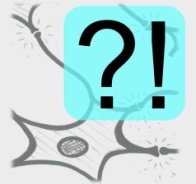 ?
wenn ?  = A   dann ?  =  1
wenn ?  = Z   dann ?  = 26
?
?
?
?
L
T
R
?
?
52
53
54
T
E
K
B
?
?
?
SG   
5
SG   
6
SG   
7
?
H
C
L
A
?
?
?+? =  42
?+?  =  35
?+?  =  14
Finde?DAS!®
© Christian Bosenick
?
Kombi?NUSS!
Wolken 055-057
?
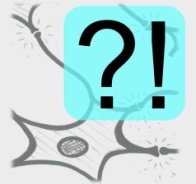 ?
wenn ?  = A   dann ?  =  1
wenn ?  = Z   dann ?  = 26
?
?
?
E
N
?
?
?
55
56
57
U
U
O
T
?
?
?
SG   
4
SG   
4
SG   
2
?
H
?
?
?+?  =  3
?+?  =  38
?+?  =  10
Finde?DAS!®
© Christian Bosenick
?
Kombi?NUSS!
Wolken 058-060
?
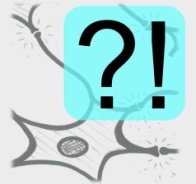 ?
wenn ?  = A   dann ?  =  1
wenn ?  = Z   dann ?  = 26
?
?
?
?
?
S
H
?
58
59
60
?
G
?
T
U
?
G
?
U
SG   
8
SG   
5
SG   
5
R
P
?
?
?
?
?+?+?+?  =  49
?+?  =  20
?+?  =  7
Finde?DAS!®
© Christian Bosenick
?
Kombi?NUSS!
Wolken 061-063
?
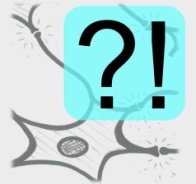 ?
wenn ?  = A   dann ?  =  1
wenn ?  = Z   dann ?  = 26
?
?
?
?
?
K
?
61
62
63
O
?
?
?
Z
?
?
SG   
7
SG   
6
SG   
8
?
I
E
?
?
K
?
?
?+?+?+?  =  75
?+?+?  =  32
?+?+?  =  17
Finde?DAS!®
© Christian Bosenick
?
Kombi?NUSS!
Wolken 064-066
?
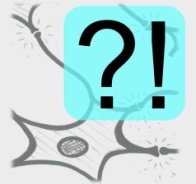 ?
wenn ?  = A   dann ?  =  1
wenn ?  = Z   dann ?  = 26
?
?
?
?
?
?
?
?
O
O
64
65
66
I
I
E
?
?
?
SG   
8
SG   
8
SG   
8
?
E
E
?
?
?
I
?
O
?
?
?+?+?+?  =  63
?+?+?+?  =  34
?+?+?+?  =  39
Finde?DAS!®
© Christian Bosenick
?
Kombi?NUSS!
Wolken 067-069
?
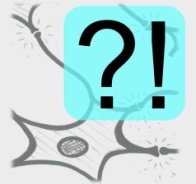 ?
wenn ?  = A   dann ?  =  1
wenn ?  = Z   dann ?  = 26
?
?
?
?
?
?
O
?
I
?
?
E
67
68
69
O
?
?
O
?
?
SG   
8
SG   
9
SG   
9
?
?
?
?
O
?
O
O
O
?
?
?+?+?+?+?  =  50
?+?+?+?+?  =  59
?+?+?+?  =  57
Finde?DAS!®
© Christian Bosenick
?
Kombi?NUSS!
Wolken 070-072
?
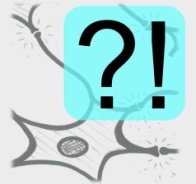 ?
wenn ?  = A   dann ?  =  1
wenn ?  = Z   dann ?  = 26
?
?
?
?
?
?
?
?
O
?
70
71
72
?
?
?
O
Ö
O
O
E
O
I
?
SG   
9
SG   
9
SG   
9
?
?
?
?
?
?
O
?
?
?+?+?+?+?  =  63
?+?+?+?+?  =  53
?+?+?+?+?  =  47
Finde?DAS!®
© Christian Bosenick
?
Kombi?NUSS!
Wolken 073-075
?
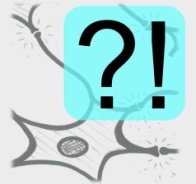 ?
wenn ?  = A   dann ?  =  1
wenn ?  = Z   dann ?  = 26
?
?
?
?
?
?
?
E
73
74
75
?
E
Ö
?
?
E
?
Ö
I
?
?
Ö
I
SG   
9
SG   
9
SG   
9
I
?
?
?
?
?
?
?
?
?+?+?+?+?  =  50
?+?+?+?+?  =  59
?+?+?+?+?  =  68
Finde?DAS!®
© Christian Bosenick
?
Kombi?NUSS!
Wolken 076-078
?
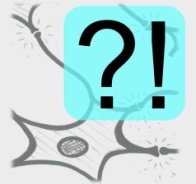 ?
wenn ?  = A   dann ?  =  1
wenn ?  = Z   dann ?  = 26
?
?
?
E
E
?
?
E
?
76
77
78
?
E
E
E
?
?
SG   
6
SG   
6
SG   
6
E
?
E
E
1+
?
?
?+? =  29
?+? =  31
?+? =  30
Finde?DAS!®
© Christian Bosenick
?
Kombi?NUSS!
Wolken 079-081
?
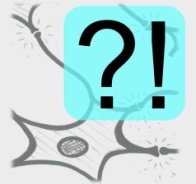 ?
wenn ?  = A   dann ?  =  1
wenn ?  = Z   dann ?  = 26
?
R
S
?
81
?
SG   
2
E
E
?
1+
1+
E
E
E
?  =  9
79
80
?
?
?
?
E
SG   
6
SG   
6
?
E
E
?
?
?+? =  26
?+? =  38
Finde?DAS!®
© Christian Bosenick
?
Kombi?NUSS!
Wolken 082-084
?
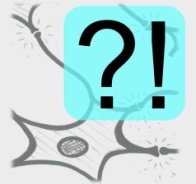 ?
wenn ?  = A   dann ?  =  1
wenn ?  = Z   dann ?  = 26
E
E
L
?
F
?
82
C
83
?
SG   
2
SG   
2
E
S
H
I
N
?
?
?  =  21
?  =  18
?
?
?
1+
I
84
?
G
U
S
SG   
2
N
E
?  =  26
Finde?DAS!®
© Christian Bosenick
?
Kombi?NUSS!
Wolken 085-087
?
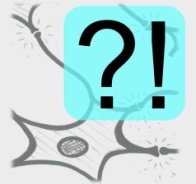 ?
wenn ?  = A   dann ?  =  1
wenn ?  = Z   dann ?  = 26
?
?
E
?
N
85
86
?
G
S
N
L
SG   
2
R
E
?
SG   
2
?  =  1
?  =  15
1+
?
?
?
?
H
L
87
SG   
3
I
E
?
?+?  =  26
Finde?DAS!®
© Christian Bosenick
?
Kombi?NUSS!
Wolken 088-090
?
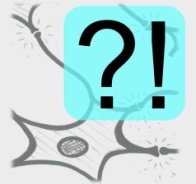 ?
wenn ?  = A   dann ?  =  1
wenn ?  = Z   dann ?  = 26
A
E
?
89
?
K
SG   
2
T
?
?
?  =  26
M
SG   
4
?
SG   
7
?
?
?
?
?
L
S
88
90
R
O
?
E
T
H
?+?  =  34
?+?  =  6
Finde?DAS!®
© Christian Bosenick
?
Kombi?NUSS!
Wolken 091-093
?
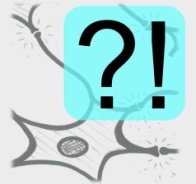 ?
wenn ?  = A   dann ?  =  1
wenn ?  = Z   dann ?  = 26
?
?
?
G
R
?
SG   
2
SG   
2
?
SG   
2
?
?
S
?
S
E
?
91
93
92
C
?
E
P
A
H
F
P
I
?  =  15
?  =  8
?+?  =  2
Finde?DAS!®
© Christian Bosenick
?
Kombi?NUSS!
Wolken 094-096
?
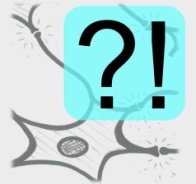 ?
wenn ?  = A   dann ?  =  1
wenn ?  = Z   dann ?  = 26
?
?
?
?
SG   
2
?
?
D
S
S
U
?
?
?
94
95
96
H
E
A
SG   
3
SG   
2
A
T
F
K
R
C
I
?  =  17
?  =  18
?  =  9
Finde?DAS!®
© Christian Bosenick
?
Kombi?NUSS!
Wolken 097-099
?
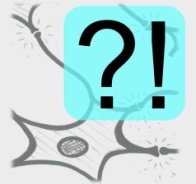 ?
wenn ?  = A   dann ?  =  1
wenn ?  = Z   dann ?  = 26
G
?
98
K
?
SG   
2
E
?
L
?
?  =  21
SG   
2
?
?
?
K
?
M
99
R
S
97
E
O
SG   
2
E
M
L
?
?  =  5
?  =  7
Finde?DAS!®
© Christian Bosenick
?
Kombi?NUSS!
Wolken 100-102
?
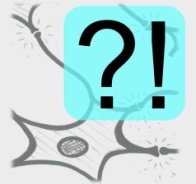 ?
wenn ?  = A   dann ?  =  1
wenn ?  = Z   dann ?  = 26
?
?
?
101
T
Q
?
102
?
?
?
?
SG   
3
U
SG   
4
K
Z
T
?
?
1+
N
?
100
E
?+?  =  20
?+? =  6
T
SG   
2
I
R
?  =  23
Finde?DAS!®
© Christian Bosenick
?
Kombi?NUSS!
Wolken 103-105
?
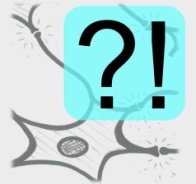 ?
wenn ?  = A   dann ?  =  1
wenn ?  = Z   dann ?  = 26
?
?
?
Q
U
U
?
?
?
103
104
105
?
?
Q
?
U
Q
T
SG   
7
SG   
7
SG   
5
?
?
?
?
?
1+
?+?+?  =  40
?+?+?  =  28
?+? =  15
Finde?DAS!®
© Christian Bosenick
?
Kombi?NUSS!
Wolken 106-108
?
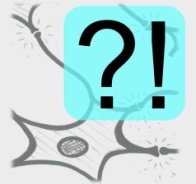 ?
wenn ?  = A   dann ?  =  1
wenn ?  = Z   dann ?  = 26
?
?
?
?
S
?
R
U
?
?
106
108
107
?
Q
Ü
F
B
?
?
SG   
5
?
SG   
8
SG   
5
H
N
R
?
G
?
?
?+?+?  =  29
?+?+?  =  35
?+?  =  25
Finde?DAS!®
© Christian Bosenick
?
Kombi?NUSS!
Wolken 109-111
?
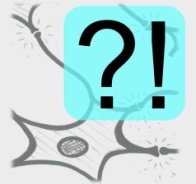 ?
wenn ?  = A   dann ?  =  1
wenn ?  = Z   dann ?  = 26
?
?
?
S
?
?
?
E
W
109
110
111
?
O
?
?
T
?
R
SG   
7
SG   
4
SG   
5
E
N
R
R
E
?
?
?+?  =  26
?+?  =  14
?+?  =  38
Finde?DAS!®
© Christian Bosenick
?
Kombi?NUSS!
Wolken 112-114
?
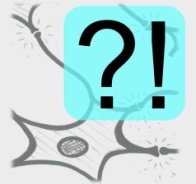 ?
wenn ?  = A   dann ?  =  1
wenn ?  = Z   dann ?  = 26
?
?
?
I
S
S
112
113
114
E
?
?
?
E
E
E
?
E
SG   
2
SG   
2
SG   
2
E
S
I
I
?
?
1+
1+
? =  13
? =  18
? =  23
Finde?DAS!®
© Christian Bosenick
?
Kombi?NUSS!
Wolken 115-117
?
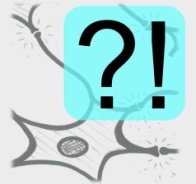 ?
wenn ?  = A   dann ?  =  1
wenn ?  = Z   dann ?  = 26
?
?
?
115
116
117
C
C
C
?
E
E
E
?
?
?
SG   
4
SG   
4
SG   
4
?
?
?
H
H
H
?
?
?+? =  23
?+? =  14
?+? =  13
Finde?DAS!®
© Christian Bosenick
?
Kombi?NUSS!
Wolken 118-120
?
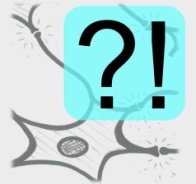 ?
wenn ?  = A   dann ?  =  1
wenn ?  = Z   dann ?  = 26
?
?
?
118
119
120
C
C
N
?
E
E
E
?
?
?
SG   
5
SG   
5
SG   
4
?
?
?
H
H
K
?
?
?+? =  40
?+? =  24
?+? =  30
Finde?DAS!®
© Christian Bosenick
?
Kombi?NUSS!
Wolken 121-123
?
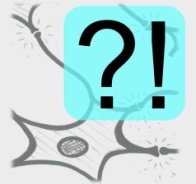 ?
wenn ?  = A   dann ?  =  1
wenn ?  = Z   dann ?  = 26
?
?
?
121
122
123
K
K
N
E
E
E
?
?
?
?
SG   
5
SG   
6
SG   
6
?
?
?
N
N
K
?
?
?+? =  5
?+? =  27
?+? =  19
Finde?DAS!®
© Christian Bosenick
?
Kombi?NUSS!
Wolken 124-126
?
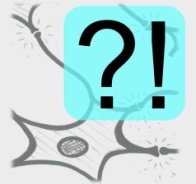 ?
wenn ?  = A   dann ?  =  1
wenn ?  = Z   dann ?  = 26
?
?
?
C
?
C
124
N
125
126
?
K
?
K
K
?
SG   
6
E
E
SG   
4
SG   
5
?
?
?
E
?
?
?+?  =  3
?+?  =  9
?+? =  24
Finde?DAS!®
© Christian Bosenick
?
Kombi?NUSS!
Wolken 127-129
?
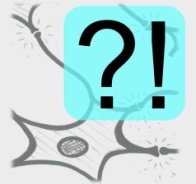 ?
wenn ?  = A   dann ?  =  1
wenn ?  = Z   dann ?  = 26
?
?
?
?
?
?
C
C
C
127
128
129
?
E
E
E
K
K
K
SG   
6
SG   
6
SG   
6
?
?
?
?
?
?+?  =  42
?+?  =  43
?+?  =  34
Finde?DAS!®
© Christian Bosenick
?
Kombi?NUSS!
Wolken 130-132
?
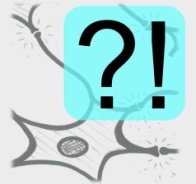 ?
wenn ?  = A   dann ?  =  1
wenn ?  = Z   dann ?  = 26
?
?
?
?
?
?
130
131
132
?
?
?
?
E
E
E
K
K
K
SG   
6
SG   
6
SG   
6
C
C
C
?
?
?+?  =  50
?+?  =  28
?+?  =  27
Finde?DAS!®
© Christian Bosenick
?
Kombi?NUSS!
Wolken 133-135
?
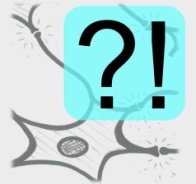 ?
wenn ?  = A   dann ?  =  1
wenn ?  = Z   dann ?  = 26
?
?
?
?
?
E
133
134
135
?
?
C
N
?
N
E
E
B
B
SG   
6
SG   
6
SG   
6
?
K
?
?
?
?+?  =  31
?+?  =  13
?+?  =  7
Finde?DAS!®
© Christian Bosenick
?
Kombi?NUSS!
Wolken 136-138
?
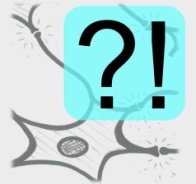 ?
wenn ?  = A   dann ?  =  1
wenn ?  = Z   dann ?  = 26
?
?
?
?
B
?
B
B
136
137
138
?
?
?
E
N
N
E
E
SG   
6
SG   
6
SG   
6
?
?
N
?
?
?+?  =  8
?+?  =  10
?+?  =  17
Finde?DAS!®
© Christian Bosenick
?
Kombi?NUSS!
Wolken 139-141
?
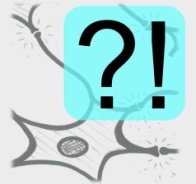 ?
wenn ?  = A   dann ?  =  1
wenn ?  = Z   dann ?  = 26
?
?
?
?
?
?
B
L
139
140
141
?
?
B
E
E
E
N
D
SG   
6
SG   
6
SG   
4
N
?
?
?
?
?+?  =  19
?+?  =  41
?+?  =  15
Finde?DAS!®
© Christian Bosenick
?
Kombi?NUSS!
Wolken 142-144
?
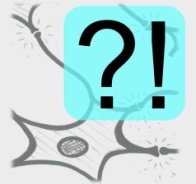 ?
wenn ?  = A   dann ?  =  1
wenn ?  = Z   dann ?  = 26
?
?
?
D
D
?
?
E
?
142
143
144
?
E
E
L
L
D
SG   
4
SG   
4
SG   
4
L
?
?
?
?
?
?+?  =  35
?+?  =  37
?+?  =  28
Finde?DAS!®
© Christian Bosenick
?
Kombi?NUSS!
Wolken 145-147
?
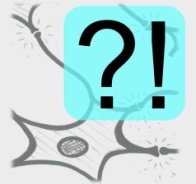 ?
wenn ?  = A   dann ?  =  1
wenn ?  = Z   dann ?  = 26
?
?
?
?
?
?
O
L
O
145
146
147
?
L
L
L
O
L
L
SG   
4
SG   
4
SG   
4
?
?
?
?
?
?+?  =  21
?+?  =  25
?+?  =  34
Finde?DAS!®
© Christian Bosenick
?
Kombi?NUSS!
Wolken 148-150
?
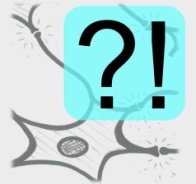 ?
wenn ?  = A   dann ?  =  1
wenn ?  = Z   dann ?  = 26
?
?
?
?
?
Z
?
?
N
148
149
150
?
L
E
L
Z
N
SG   
6
SG   
5
SG   
5
E
?
O
?
?
?
?+?  =  38
?+?  =  17
?+?  =  35
Finde?DAS!®
© Christian Bosenick
?
Kombi?NUSS!
Wolken 151-153
?
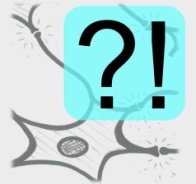 ?
wenn ?  = A   dann ?  =  1
wenn ?  = Z   dann ?  = 26
?
?
?
?
?
Z
N
N
E
151
152
153
?
?
E
Z
Z
N
E
SG   
5
SG   
5
SG   
5
?
?
?
?
?
?+?  =  13
?+?  =  43
?+?  =  37
Finde?DAS!®
© Christian Bosenick
?
Kombi?NUSS!
Wolken 154-156
?
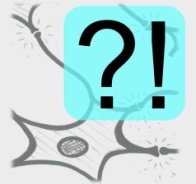 ?
wenn ?  = A   dann ?  =  1
wenn ?  = Z   dann ?  = 26
?
?
?
?
?
?
P
M
N
154
155
156
?
Z
M
F
F
P
E
SG   
5
SG   
5
SG   
5
?
?
?
?
?
?+?  =  24
?+?  =  5
?+?  =  12
Finde?DAS!®
© Christian Bosenick
?
Kombi?NUSS!
Wolken 157-159
?
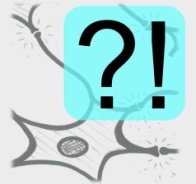 ?
wenn ?  = A   dann ?  =  1
wenn ?  = Z   dann ?  = 26
?
?
?
?
P
?
?
M
M
157
158
159
?
P
F
F
M
P
SG   
5
SG   
6
SG   
6
?
?
F
?
?
?
?+?  =  14
?+?  =  25
?+?  =  40
Finde?DAS!®
© Christian Bosenick
?
Kombi?NUSS!
Wolken 160-162
?
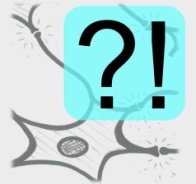 ?
wenn ?  = A   dann ?  =  1
wenn ?  = Z   dann ?  = 26
?
?
?
?
?
?
L
O
N
160
161
162
?
L
L
N
O
O
N
?
SG   
3
SG   
3
SG   
3
?
?
?
?
?+?  =  39
?+?  =  41
?+?  =  20
Finde?DAS!®
© Christian Bosenick
?
Kombi?NUSS!
Wolken 163-165
?
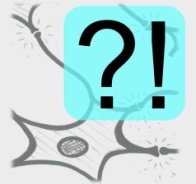 ?
wenn ?  = A   dann ?  =  1
wenn ?  = Z   dann ?  = 26
?
?
?
?
?
?
M
E
R
163
164
165
?
E
R
E
E
E
E
SG   
4
SG   
4
SG   
4
?
?
?
?
?
?+?  =  19
?+?  =  46
?+?  =  35
Finde?DAS!®
© Christian Bosenick
?
Kombi?NUSS!
Wolken 166-168
?
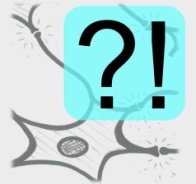 ?
wenn ?  = A   dann ?  =  1
wenn ?  = Z   dann ?  = 26
?
?
?
?
?
?
P
P
P
166
167
168
?
?
?
?
E
E
E
SG   
6
SG   
6
SG   
6
?
?
?
?
?
?+?+?  =  36
?+?+?  =  26
?+?+?  =  41
Finde?DAS!®
© Christian Bosenick
?
Kombi?NUSS!
Wolken 169-171
?
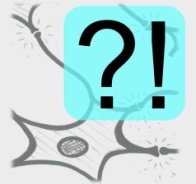 ?
wenn ?  = A   dann ?  =  1
wenn ?  = Z   dann ?  = 26
?
?
?
?
?
?
P
P
P
169
170
171
?
E
E
E
?
?
?
SG   
6
SG   
6
SG   
6
?
?
?
?
?
?+?+?  =  33
?+?+?  =  43
?+?+?  =  30
Finde?DAS!®
© Christian Bosenick
?
Kombi?NUSS!
Wolken 172-174
?
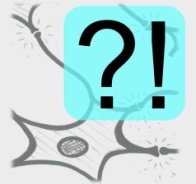 ?
wenn ?  = A   dann ?  =  1
wenn ?  = Z   dann ?  = 26
?
?
?
?
?
?
P
E
E
172
173
174
?
E
P
K
?
?
R
SG   
6
SG   
6
SG   
4
?
?
?
?
?
?+?+?  =  56
?+?+?  =  53
?+?  =  11
Finde?DAS!®
© Christian Bosenick
?
Kombi?NUSS!
Wolken 175-177
?
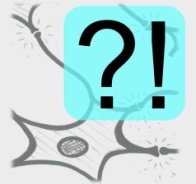 ?
wenn ?  = A   dann ?  =  1
wenn ?  = Z   dann ?  = 26
?
?
?
?
?
?
E
E
E
175
176
177
?
R
R
R
K
K
K
SG   
4
SG   
4
SG   
4
?
?
?
?
?
?+?  =  17
?+?  =  21
?+?  =  27
Finde?DAS!®
© Christian Bosenick
?
Kombi?NUSS!
Wolken 178-180
?
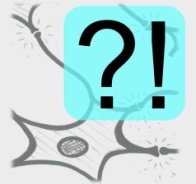 ?
wenn ?  = A   dann ?  =  1
wenn ?  = Z   dann ?  = 26
?
?
?
?
?
?
?
E
E
180
Ö
178
179
?
?
?
R
R
K
K
?
SG   
9
SG   
4
SG   
4
I
?
?
E
?
?
?+?+?+?+?  =  71
?+?  =  9
?+?  =  50
Finde?DAS!®
© Christian Bosenick
?
Kombi?NUSS!
Wolken 181-183
?
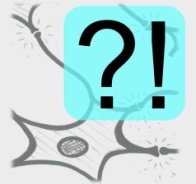 ?
wenn ?  = A   dann ?  =  1
wenn ?  = Z   dann ?  = 26
?
?
?
?
?
N
?
B
?
L
181
182
183
S
H
R
T
?
H
?
S
?
?
?
?
SG   
8
SG   
8
SG   
8
L
R
N
S
H
M
?
?
?+?+?  =  29
?+?+?  =  25
?+?+?  =  17
Finde?DAS!®
© Christian Bosenick
?
Kombi?NUSS!
Wolken 184-186
?
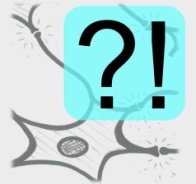 ?
wenn ?  = A   dann ?  =  1
wenn ?  = Z   dann ?  = 26
?
?
?
W
G
N
?
?
?
184
185
186
T
N
B
S
P
R
?
?
?
?
?
?
?
SG   
8
SG   
8
SG   
9
Z
N
N
?
P
T
?
?
?+?+?+?  =  20
?+?+?  =  21
?+?+?  =  21
Finde?DAS!®
© Christian Bosenick
?
Kombi?NUSS!
Wolken 187-189
?
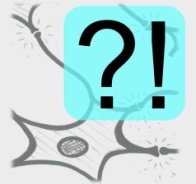 ?
wenn ?  = A   dann ?  =  1
wenn ?  = Z   dann ?  = 26
?
?
?
L
L
D
?
?
?
?
187
188
189
B
Y
B
S
R
S
?
?
?
?
?
M
SG   
8
SG   
9
SG   
6
P
Z
S
T
?
?
?
?
?+?+?+?  =  44
?+?+?  =  15
?+?+?  =  15
Finde?DAS!®
© Christian Bosenick
?
Kombi?NUSS!
Wolken 190-192
?
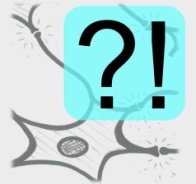 ?
wenn ?  = A   dann ?  =  1
wenn ?  = Z   dann ?  = 26
?
?
?
X
X
B
?
?
?
190
191
192
H
H
H
N
P
Y
?
?
?
?
S
N
R
SG   
6
SG   
6
SG   
6
P
L
T
?
?
?
?
?
?+?+?  =  31
?+?+?  =  45
?+?+?  =  27
Finde?DAS!®
© Christian Bosenick
?
Kombi?NUSS!
Wolken 193-195
?
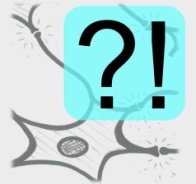 ?
wenn ?  = A   dann ?  =  1
wenn ?  = Z   dann ?  = 26
?
?
?
S
S
?
?
?
?
193
194
195
S
L
S
?
?
K
?
?
?
?
R
N
S
SG   
7
SG   
8
SG   
8
Z
K
I
?
?
?
?
?
?+?+?+?  =  20
?+?+?+?  =  32
?+?+?+?  =  44
Finde?DAS!®
© Christian Bosenick
?
Kombi?NUSS!
Wolken 196-198
?
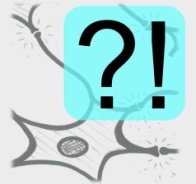 ?
wenn ?  = A   dann ?  =  1
wenn ?  = Z   dann ?  = 26
?
?
?
B
K
?
?
?
?
S
196
197
198
D
S
?
L
?
?
?
W
?
R
?
E
SG   
8
SG   
9
SG   
8
L
X
T
?
?
?
?
?
?+?+?+?  =  30
?+?+?+?  =  42
?+?+?+?  =  72
Finde?DAS!®
© Christian Bosenick
?
Kombi?NUSS!
Wolken 199-201
?
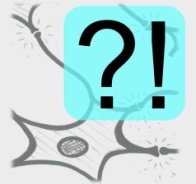 ?
wenn ?  = A   dann ?  =  1
wenn ?  = Z   dann ?  = 26
?
?
?
S
M
R
?
?
?
199
200
201
T
R
?
D
N
P
?
?
?
M
?
N
T
SG   
6
SG   
5
SG   
9
?
T
P
?
?
?
?
?
?+?+?+?  =  12
?+?+?+?  =  40
?+?+?  =  25
Finde?DAS!®
© Christian Bosenick
?
Kombi?NUSS!
Wolken 203-205
?
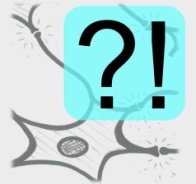 ?
wenn ?  = A   dann ?  =  1
wenn ?  = Z   dann ?  = 26
?
?
?
X
N
?
?
?
?
202
203
204
H
H
H
N
P
?
?
?
?
?
X
S
R
SG   
9
SG   
9
SG   
9
?
?
T
B
?
?
?
?
?+?+?+?  =  67
?+?+?+?  =  52
?+?+?+?  =  48
Finde?DAS!®
© Christian Bosenick
?
Kombi?NUSS!
Wolken 206-108
?
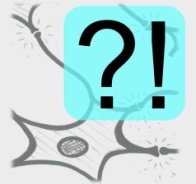 ?
wenn ?  = A   dann ?  =  1
wenn ?  = Z   dann ?  = 26
?
?
?
I
?
207
205
206
Z
?
I
H
?
?
?
R
?
?
R
SG   
7
SG   
4
SG   
7
L
?
K
C
N
?
?
?
?+?+?  =  15
?+?+?  =  39
?+?  =  10
Finde?DAS!®
© Christian Bosenick
?
Kombi?NUSS!
Wolken 209-211
?
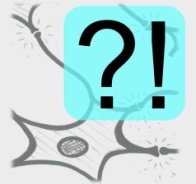 ?
wenn ?  = A   dann ?  =  1
wenn ?  = Z   dann ?  = 26
?
?
?
B
?
?
?
E
B
H
208
209
210
?
?
?
?
?
L
M
?
?
?
SG   
8
SG   
9
SG   
4
T
R
M
M
U
E
L
?
?
?+?+?+?+?  =  44
?+?  =  14
?+?+?  =  68
Finde?DAS!®
© Christian Bosenick
?
Kombi?NUSS!
Wolken 211-213
?
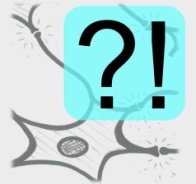 ?
wenn ?  = A   dann ?  =  1
wenn ?  = Z   dann ?  = 26
?
?
?
?
?
K
K
211
212
213
?
?
?
N
?
N
R
?
?
?
SG   
5
SG   
5
SG   
4
?
E
C
I
?
D
M
?
?
1+
?+?+?+?  =  40
?+?+?  =  34
?+?+?  =  11
Finde?DAS!®
© Christian Bosenick
?
Kombi?NUSS!
Wolken 214-216
?
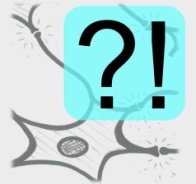 ?
wenn ?  = A   dann ?  =  1
wenn ?  = Z   dann ?  = 26
?
?
?
S
?
S
I
214
215
216
?
?
?
?
?
H
H
E
?
SG   
6
SG   
4
SG   
7
?
?
J
N
P
N
?
?
?+?+?  =  13
?+?+?  =  61
?+?  =  20
Finde?DAS!®
© Christian Bosenick
?
Kombi?NUSS!
Wolken 217-219
?
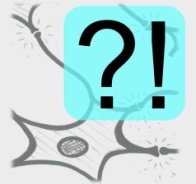 ?
wenn ?  = A   dann ?  =  1
wenn ?  = Z   dann ?  = 26
?
?
?
?
?
L
217
218
219
?
?
R
?
E
A
H
?
?
SG   
7
SG   
5
SG   
3
A
R
S
T
I
?
?
?+?  =  34
?  =  15
?+?+?  =  44
Finde?DAS!®
© Christian Bosenick
?
Kombi?NUSS!
Wolken 220-222
?
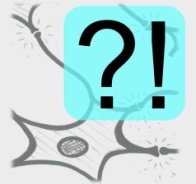 ?
wenn ?  = A   dann ?  =  1
wenn ?  = Z   dann ?  = 26
?
?
?
?
F
H
?
220
221
222
?
?
D
?
R
?
?
?
SG   
8
SG   
3
SG   
0
N
E
E
?
I
I
?
?
1+
?+?+?  =  22
?+?  =  3
?+?+?  =  14
Finde?DAS!®
© Christian Bosenick
?
Kombi?NUSS!
Wolken 223-224
?
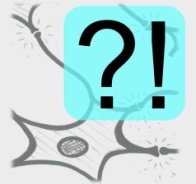 ?
wenn ?  = A   dann ?  =  1
wenn ?  = Z   dann ?  = 26
?
?
?
?
B
223
224
?
?
N
A
?
?
SG   
6
SG   
5
?
K
R
E
?
?
?+?+?  =  17
?+?  =  21
Finde?DAS!®
© Christian Bosenick
?
Kombi?NUSS!
Wolken xxx-xxx
?
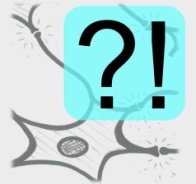 ?
wenn ?  = A   dann ?  =  1
wenn ?  = Z   dann ?  = 26
Zu finden ist ein Begriff, bei dem ein oder mehrere Buchstaben durch Fragezeichen ersetzt sind. Die Summe der Werte der fehlenden Buchstaben steht unter der Wolke und muss genau getroffen werden. Buchstabenwerte: A=1 bis Z=26, ß=27 bis Ü=30
„1+“  = mehr als eine richtige Lösung
?
?
?
?
?
?
Finde?DAS!®
© Christian Bosenick